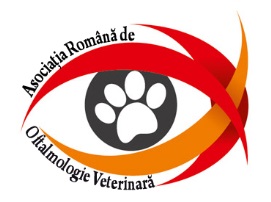 Ulcerul cornean aton lacâine
Congresul AMVAC
Sinaia, 1 noiembrie 2013

Iuliana Ionascu
Facultatea de Medicina Veterinara Bucuresti
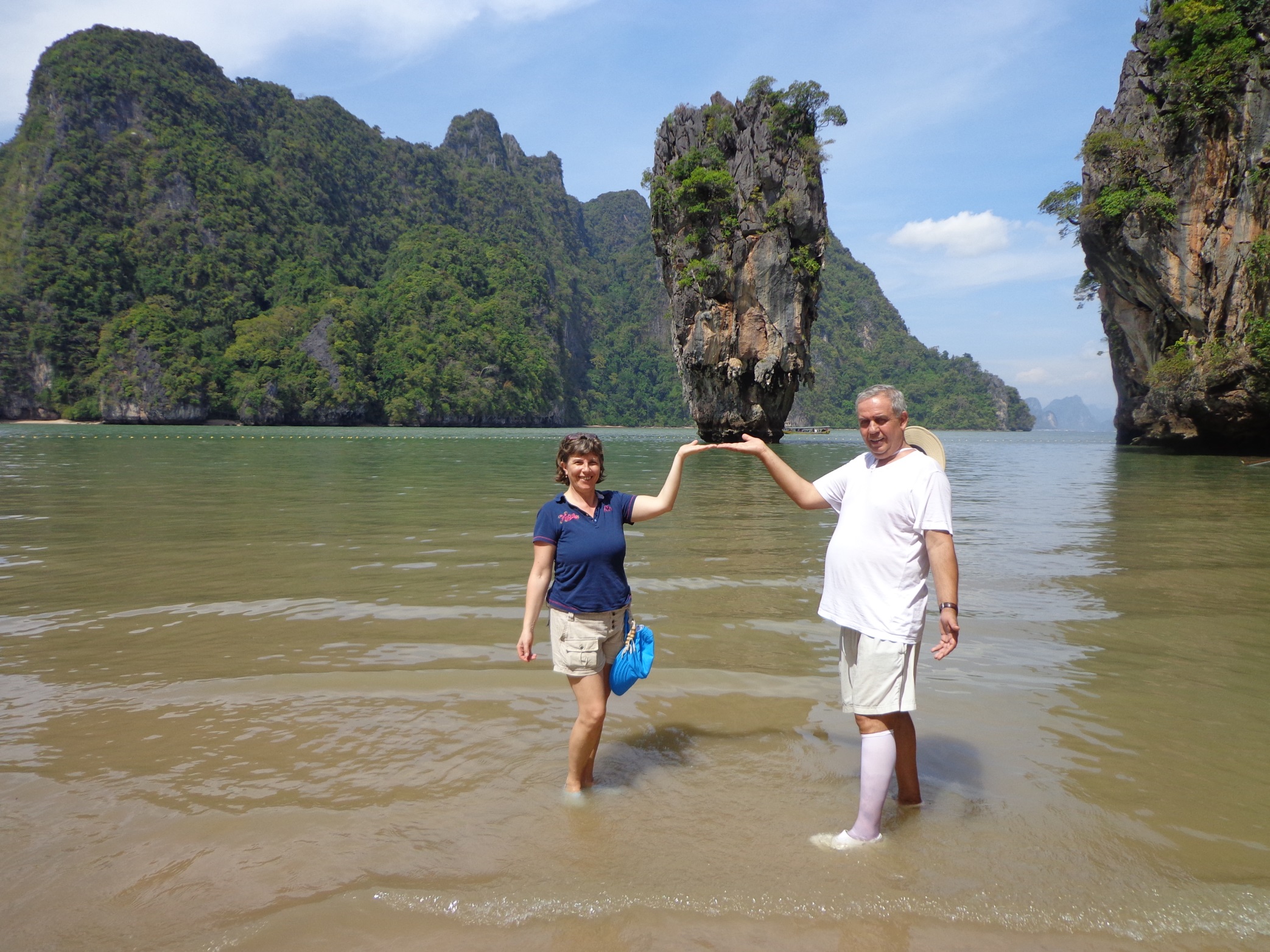 Când spui 13???? E de rău!Când spui şi Marti  şi 13 este o adevărată catastrofă?!Când spui anul 2013?
Pentru mine a fost cel mai plin an al  carierei mele sau cel mai fericit an al vietii mele! 
Bineinteles cu exceptia anului când m-am căsătorit?!
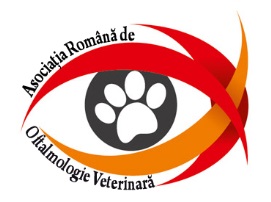 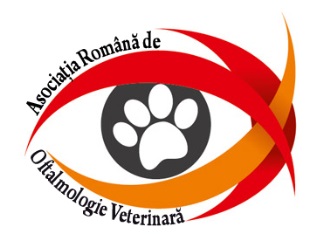 Workshop endolaser
Workshop chirurgia corneei utilizand membrane amniotice
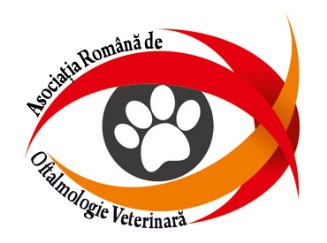 Spanish oftalmoveti
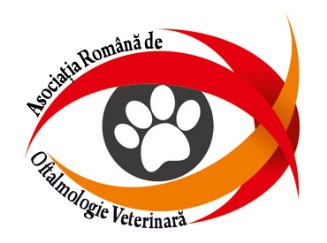 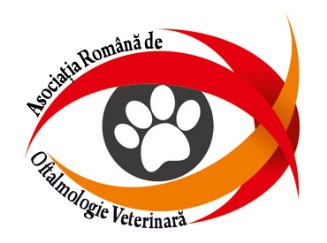 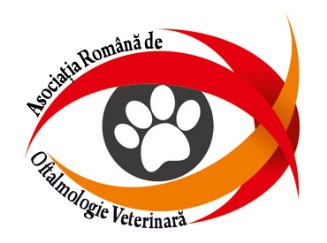 Kristine Narfstrom
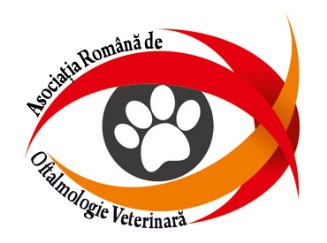 Kerry Ketring
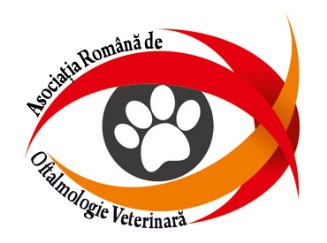 Dinelli Bras
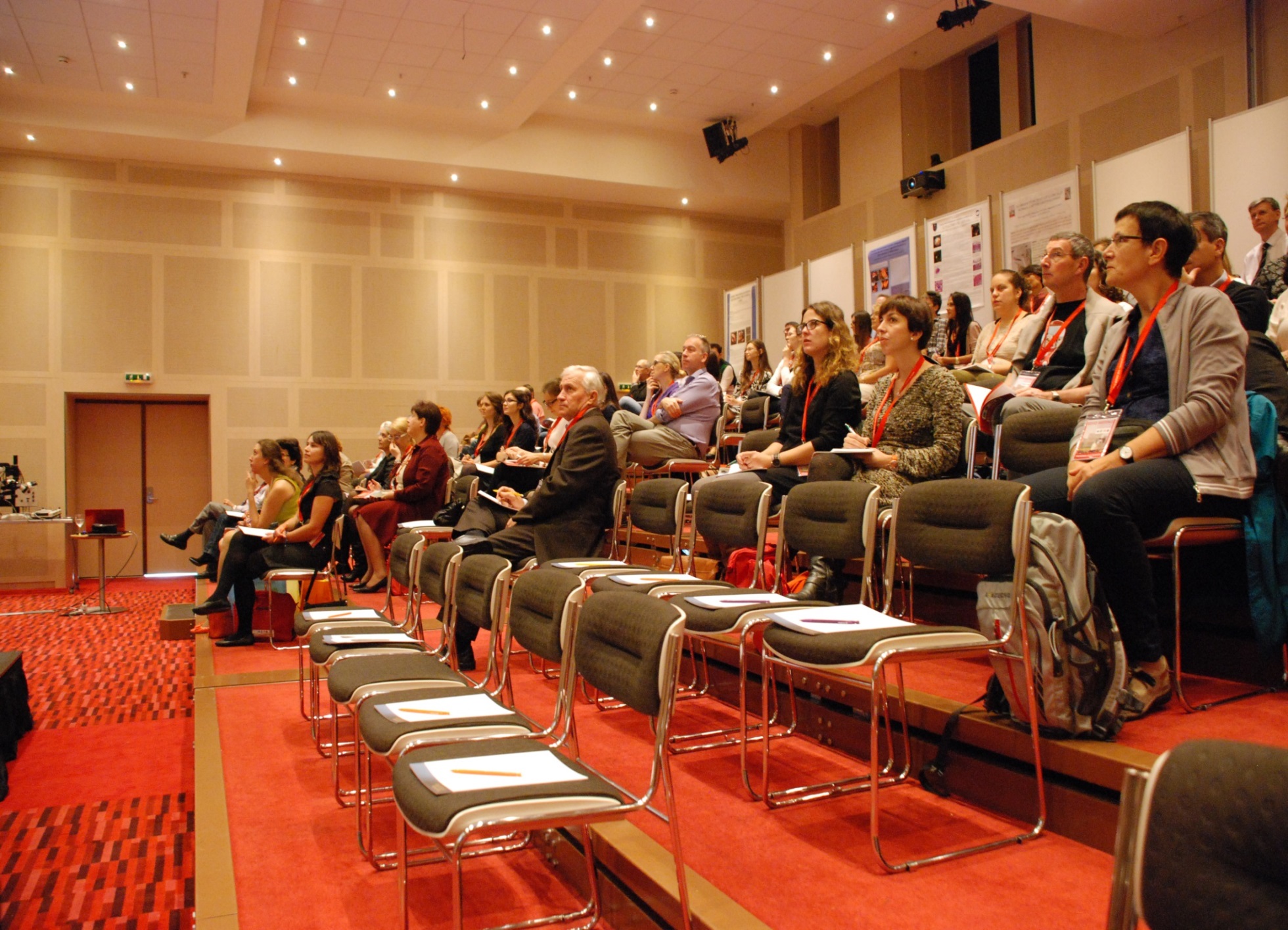 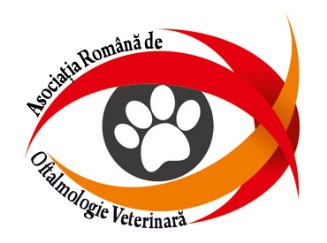 Un atlas dupa 14 de munca!
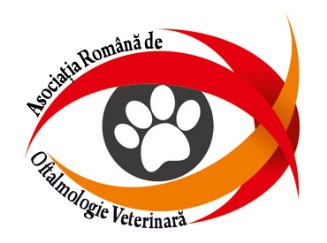 Ulcerul cornean Aton? Indolent?
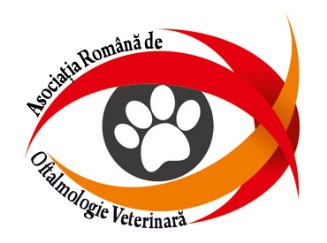 Afecţiunile corneei sunt facil de diagnosticat pentru că avem la îndemână: 
TESTUL CU FLUORESCEINĂ 
TESTUL SCHIRMER
Din punct de vedere didactic, clinic şi terapeutic,  leziunile corneene se clasifică în: 1. SUPERFICIALE2.  PROFUNDE sau stromale (ce se complică frecvent cu DESMETOCELUL)3. PENETRANTE
Ulcerul cornean Aton? Indolent?
Definitie 
Leziune a corneei fara tendinta de vindecare!
Puncte de sprijin:
Rasa
Vârsta
Faptul ca nu raspunde……la un tratament clasic?????
Nu uita sa intrebi de o  terapie pentru afectiuni osteo-articulare
Alta definitie?
Ulcerul cornean Aton sau Indolent
este o afectiune care:

1. Ne da batai de cap 
2. Isterizeaza proprietarul
3. Dar aduce bani clinicii!
Recunoasteti personajul?Mic, rau, putinos!
Boxer sau Teckel Au distrofii corneene
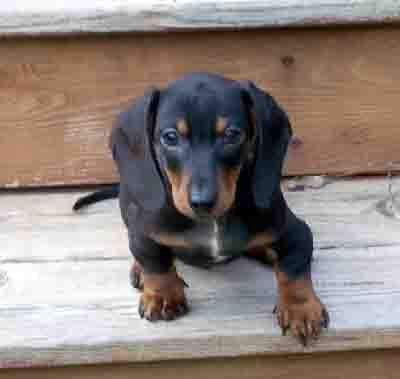 Ce diferente vedeti?
Tratamentul clasic
TESTUL CU FLUORESCEINA ESTE INTOTDEAUNA POZITIV
Cicatrizante

1. Colir cu vitamine si aminoacizi
2. Corneregel
3. Xanternet
4. HyCare

Anbitiotice colire

NU ANTIIFLAMATORII!!!!!!!!!!!!!
Stii ce este, esti sigur ca diagnosticul tau este CORECTdar nu stii de ce nu raspunde la tratament???
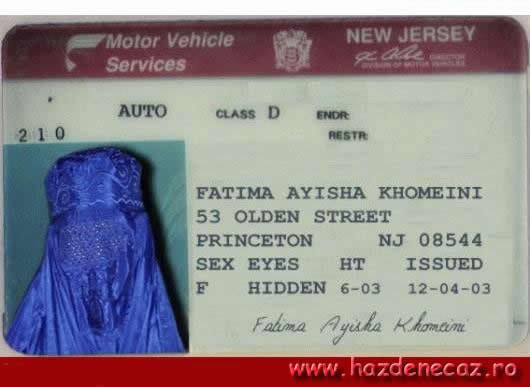 Diferente intre cele doua leziuni?
Boxer, mascul, 7 ani
AI NEVOIE DE LUPA!
Testul cu fluoresceina este POZITIV!
Testul Schirmer este normal! 

Colorantul intra sub epiteliul cornean anterior!

Nu se vascularizeza pentru ca ochiul nu "percepe" leziunea!
Pentru a vindeca ulcerul cornean indolent sau aton
ABSOLUT NECESARA ESTE DEBRIDAREA
1. betisor de vata
2.  lama de bisturiu
3.  ALGER BRUSH
(ai nevoie de colir cu BENOXICAINA)

UITA tehnicile descrise in carti (GRID)!
NU INCERCA niciodata la pisici vei obtine cel mai rapid sechestru din lume!
Film pe glob cular
ALEGE ce ti se POTRIVESTE!
Debridare si tratament LOCAL

Cicatrizante si antibiotice
LCT si colire cicatrizante si antibiotice
LCT de colagen VETSHILD si tarsorafia
Numai tarsorafia timp de 3 saptamani
Film Google
1. betisor
2. Alger brush
Cicatrizante si lentilele de contact terapeuticeDe uz veterinar ACRIVETDe uz uman orice nume!
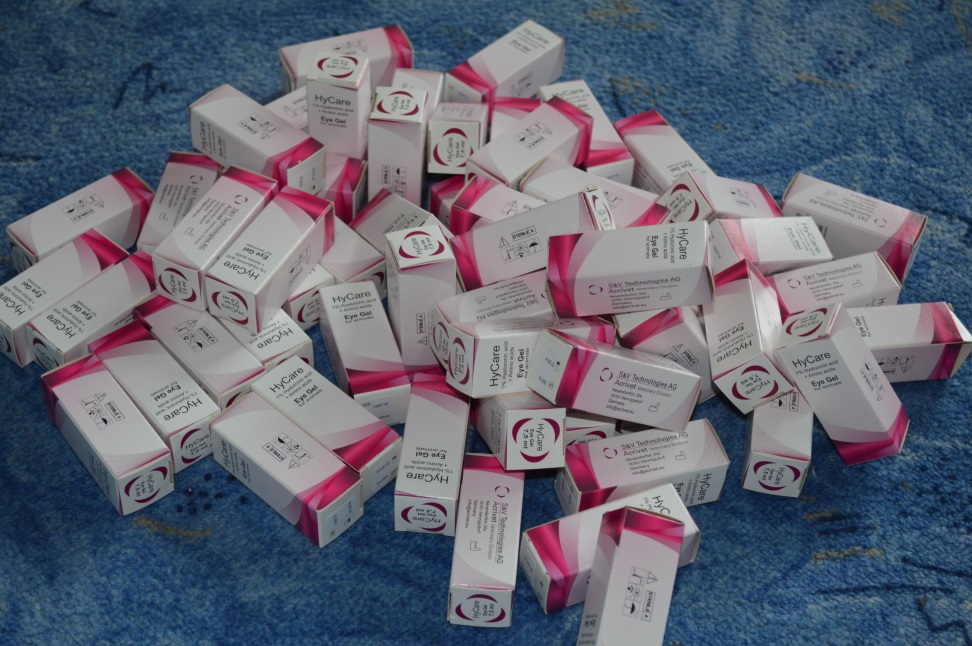 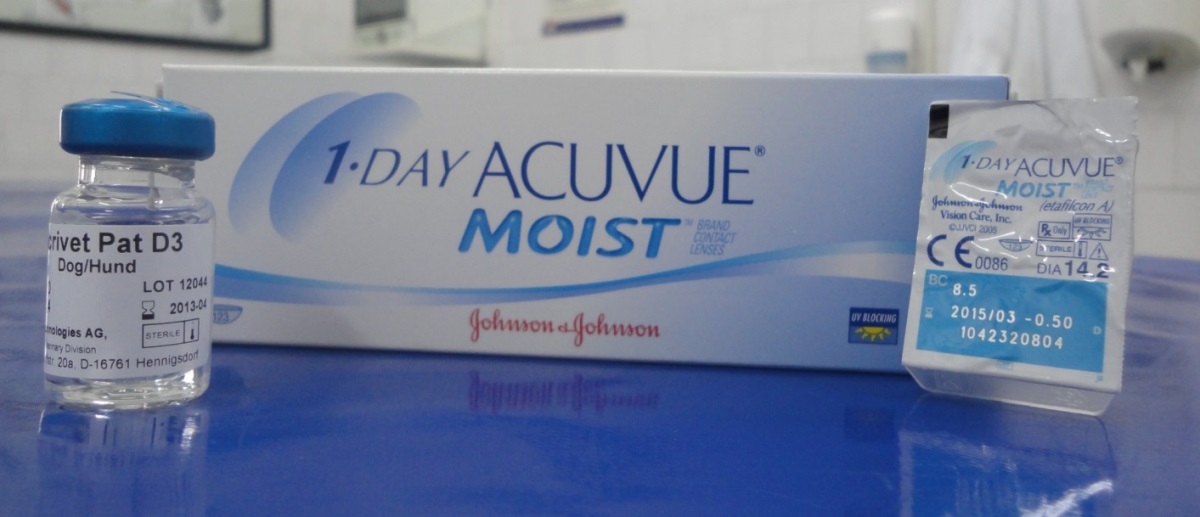 Albert, 13 ani, Bichon(azi si la 7 zile Antibiotice si HyCare)
Contabil, Boxer, 9 ani(azi si la 7 zile HyCare)
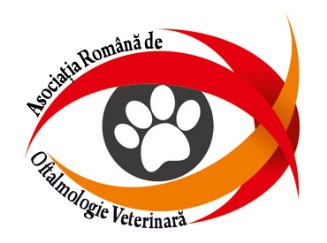 Fittness, Boxer,7 ani
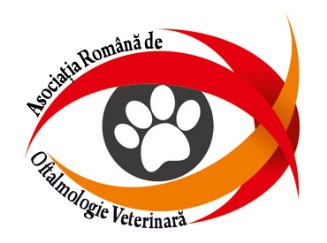 Google, Beagle, 10 ani
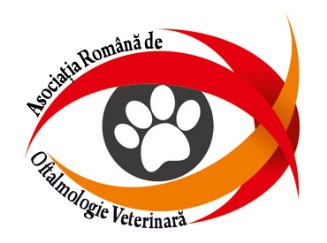 Bichon, 9 anidebridare cu Alger brush
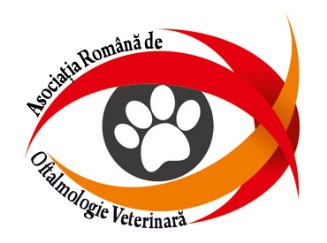 Bichon, 12 aniTest  Schirmer 0 mm/min
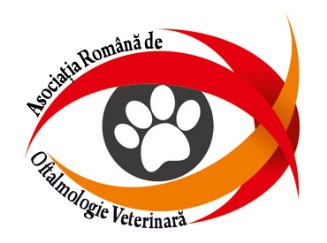 Amstaff, 12 ani Nu este localizarea clasica a UI!Verifica existenta corpului strain la fata interna a  PT??
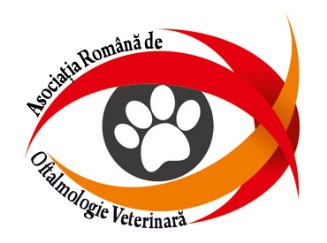 Shi Tzu, 7 luniVerifica firul de la operatia "Cherry eye"
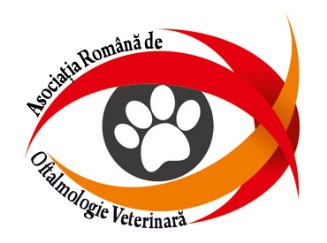 Pekinez, 10 luniOperat  de 10 zile "Cherry eye"
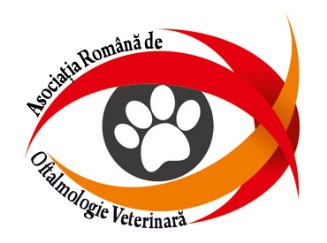 Nu debrida o cornee dupa extragerea  corpului strain!Vei produce 100% o UVEITA!
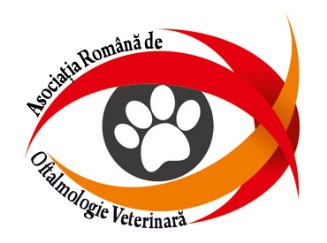 Nu debrida leziuni vascularizate, cand testul cu fluoresceina este negativColire cu antiiflamatorii!
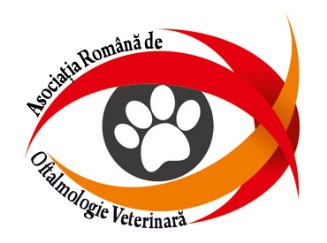 Nu debrida leziuni care au aspect asemanator urmei lasate de o piatra aruncata in apa ("cerc in cerc")!
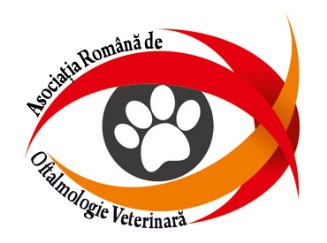 Nu debrida un ochi cu KC sicca care este pe cale sa produca un  desmetocel!
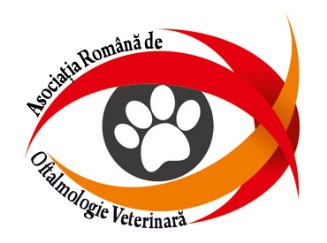 Multumesc pentru rabdare!
Nelamuriri?
Multumesc din nou!